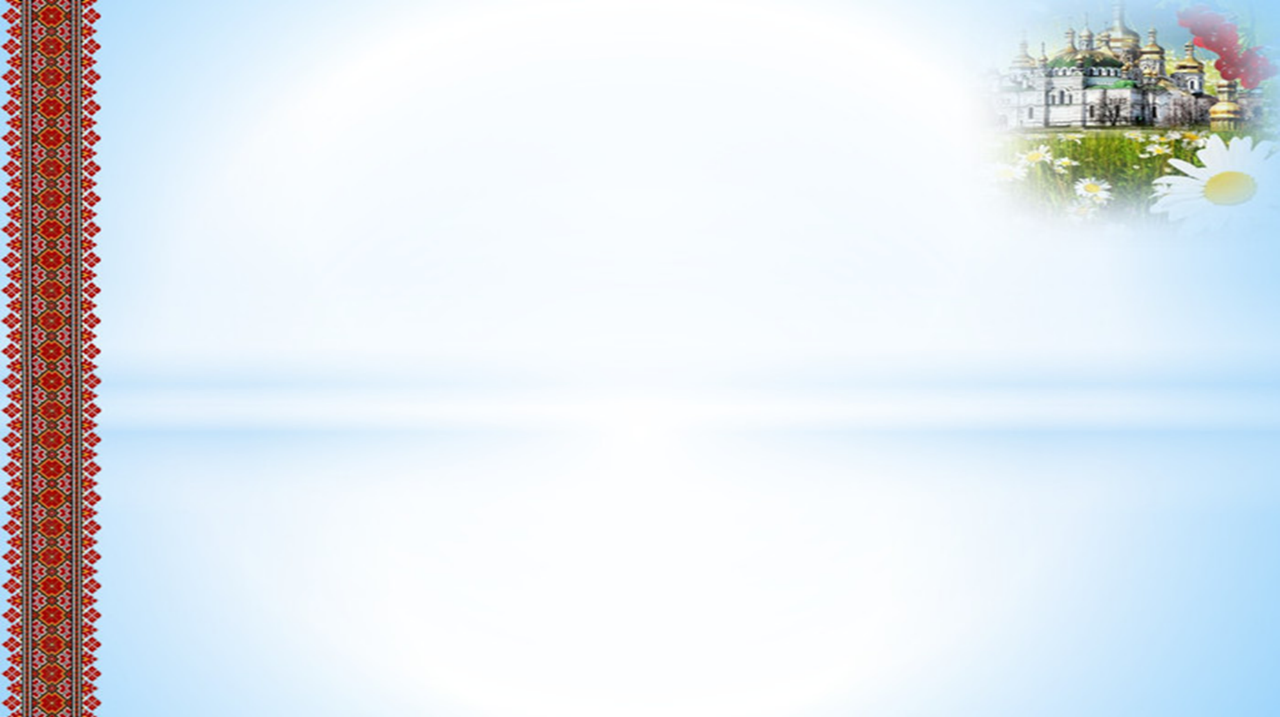 Види речень за метою висловлення
Розповідні
Питальні
Спонукальні
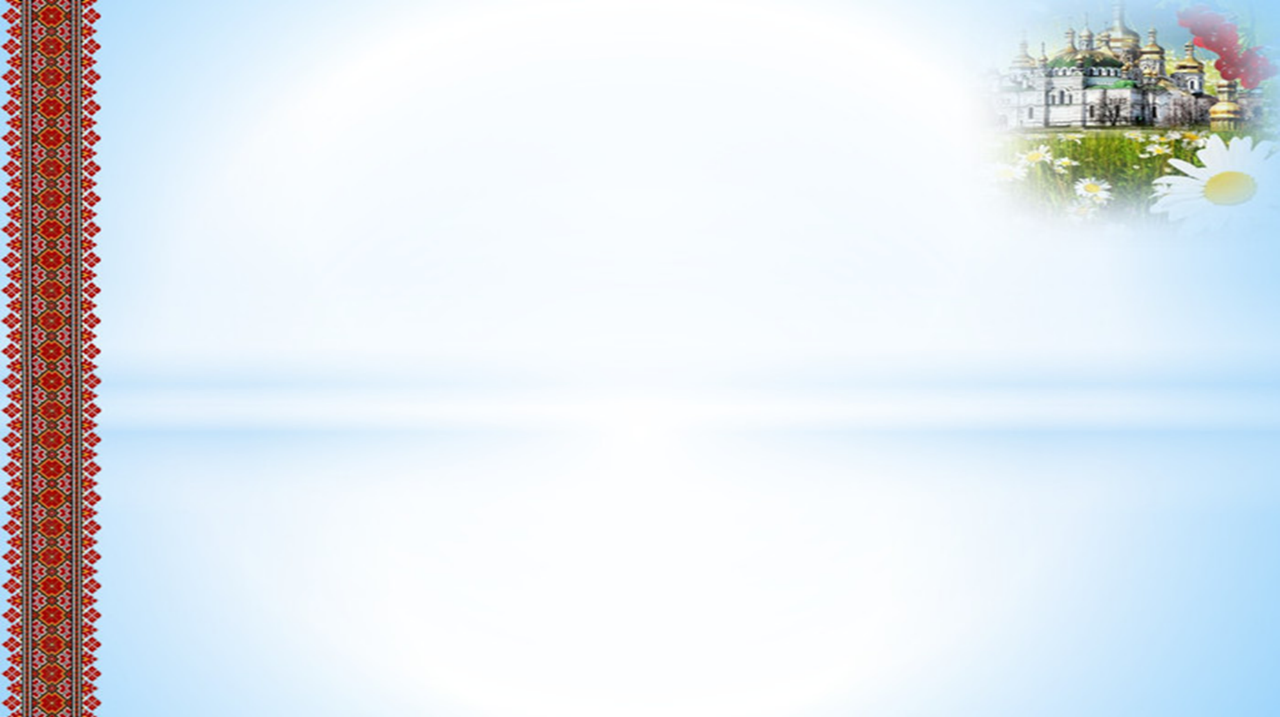 Розповідні
Містять повідомлення, розповідь про щось
(про щось розповідаєьться)
Легенький вітерець повіяв.
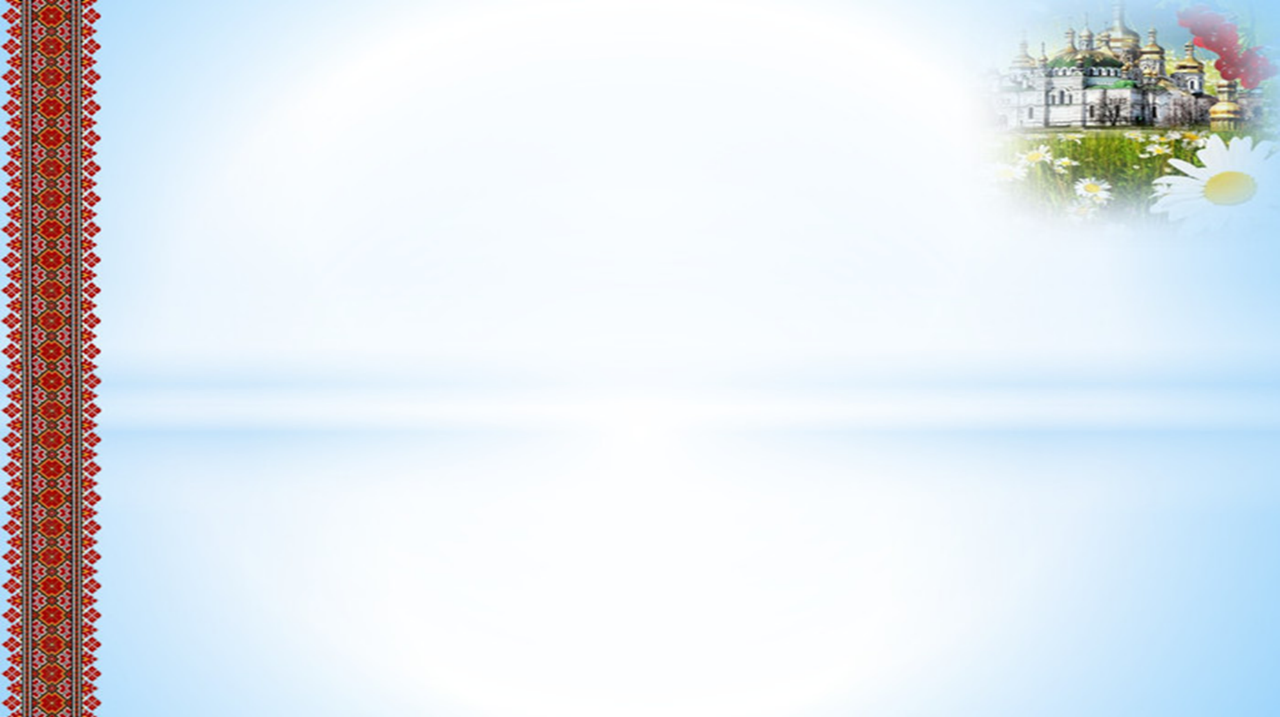 Питальні
Містять питання 
(про щось запитується)
Яка тобі найгарніша в цілім 
світі мова?
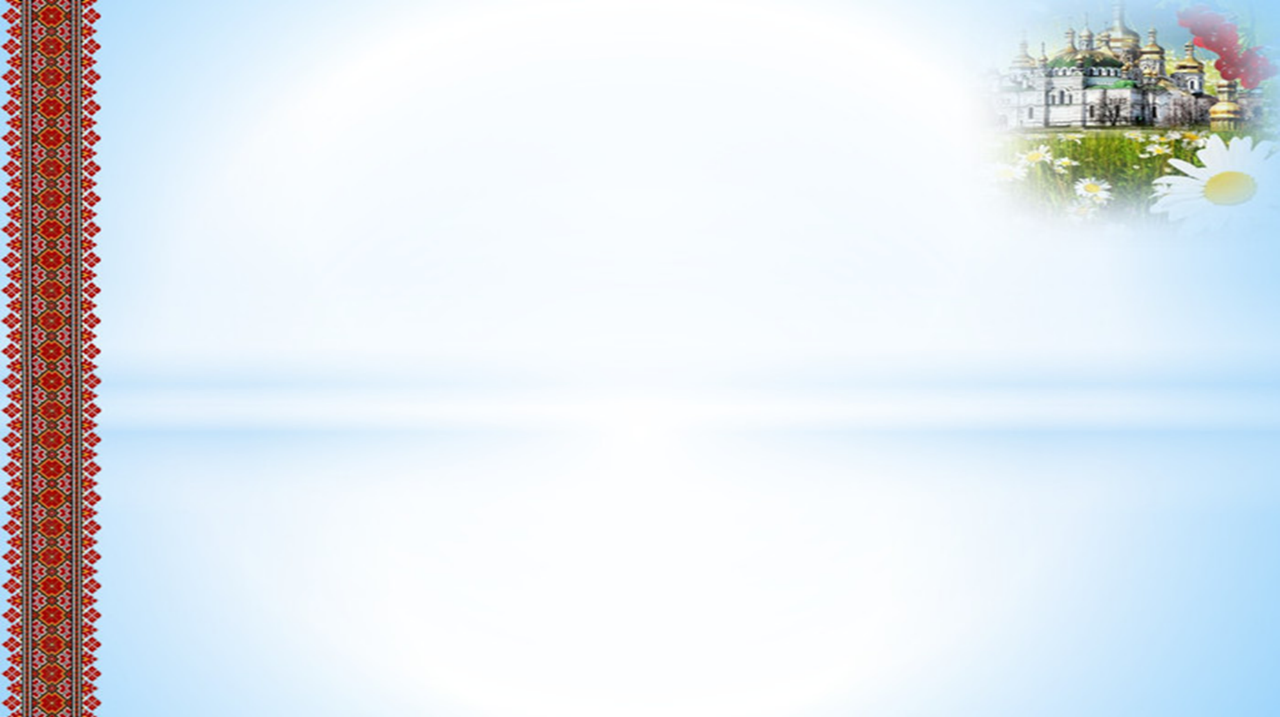 Спонукальні
Містять наказ,
прохання, пораду, вимогу, заклик, побажання
(спонукається до дії)
Дорожи українською мовою !
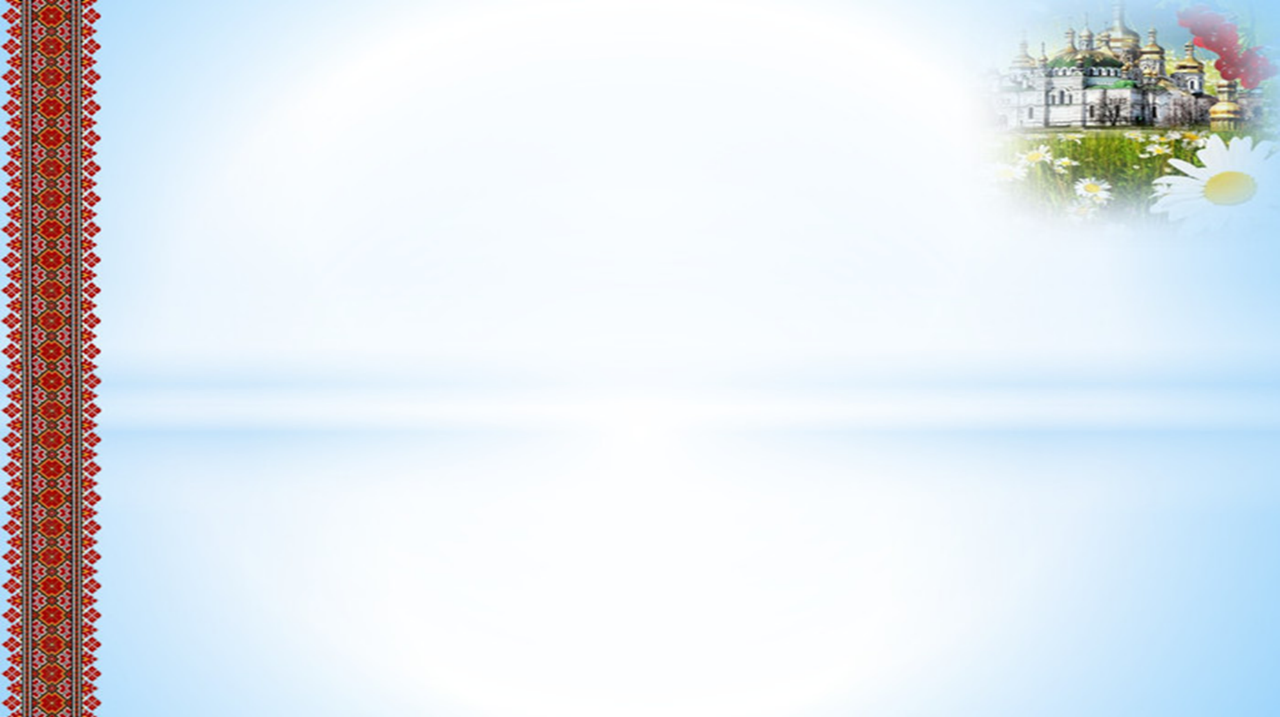 Вправа 1
Складіть питальні речення, які б починалися словами хто, який, скільки, звідки. Запишіть їх.
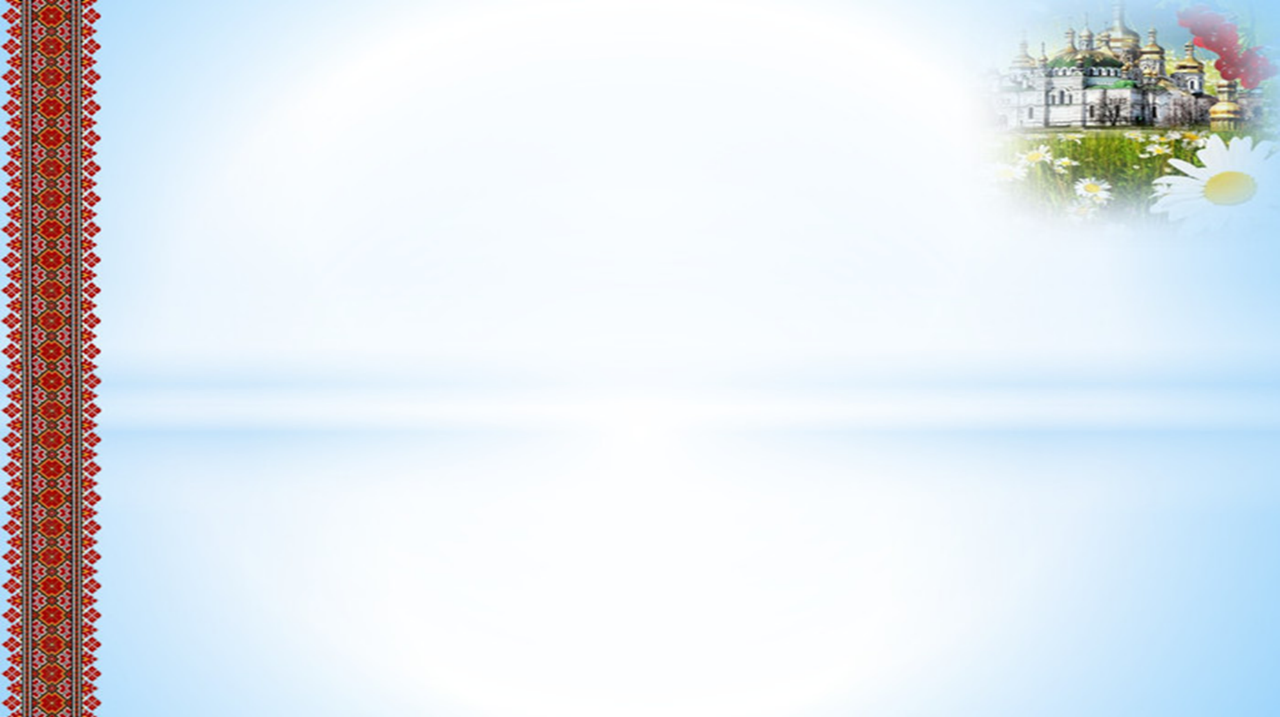 Вправа 2
З кожним дієсловом складіть речення. Визначте вид цих речень за метою висловлення.
Берегли – бережіть.
Не забувають – не забувайте.
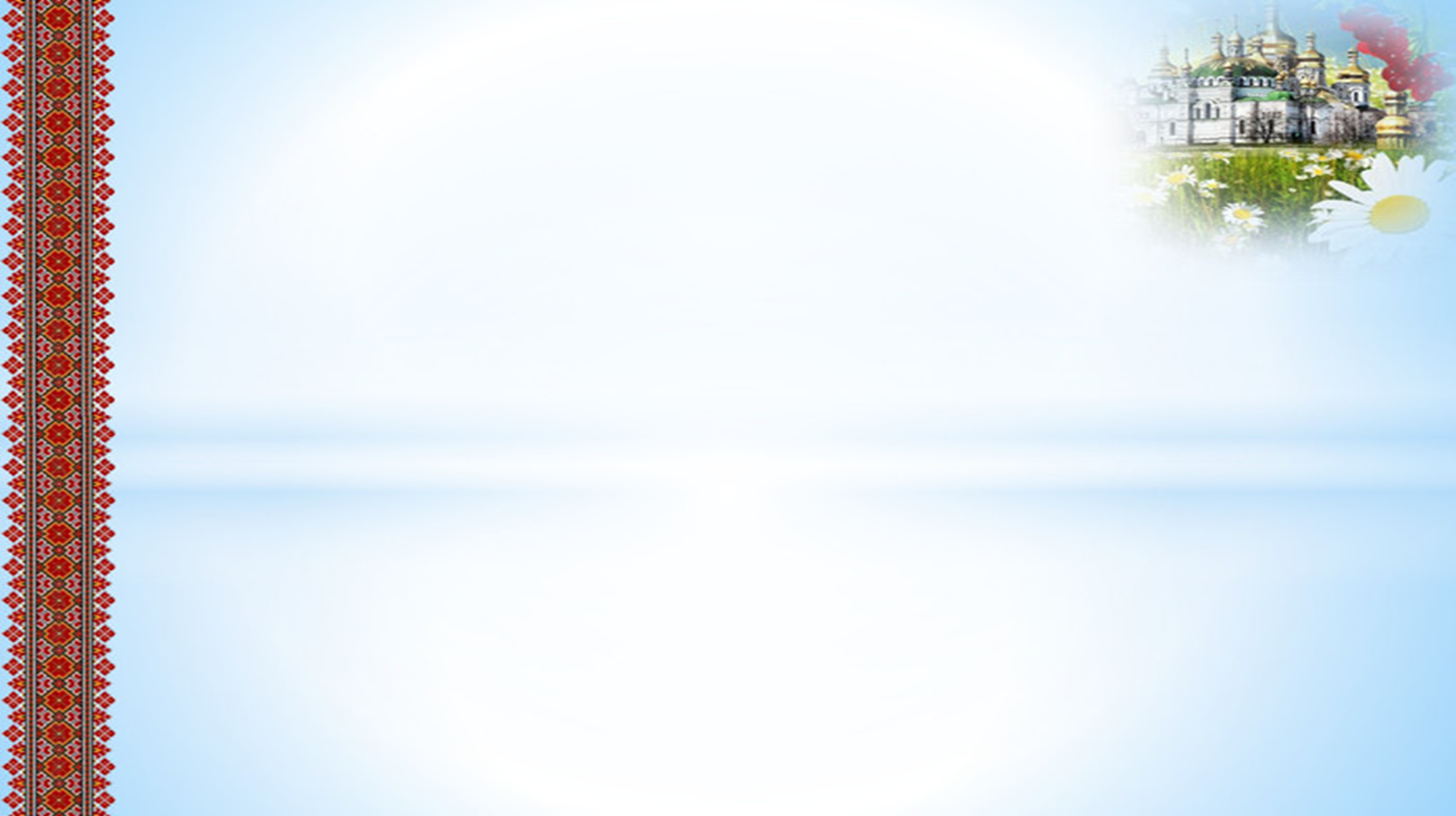 Види речень за емоційним забарвленням
Окличні
Неокличні
Передають сильні емоції (переживання): хвилювання, захоплення, радість, страх, відчай.             
«Сідаєш за домашнє завдання – провітри кімнату!»
Вимовляються спокійним тоном без окличної інтонації
«Перед тим, як виконувати завдання, необхідно провітрити кімнату.»
Запам’ятайте!
Питальнi речення, якi не потребують вiдповiдi, називаються риторичними. Мета риторичних речень – ствердити певну думку, спонукати до роздумiв. Такi речення характернi для художнього стилю мовлення.

 Душе моя обпалена
І як ти ще жива?
                                             (Л. Костенко)
Вправа 3Перебудуйте речення з розповідних у спонукальні
Перед їдою треба мити руки.
 Діти шанують батька й неньку.
 Люди повинні берегти рідну природу.
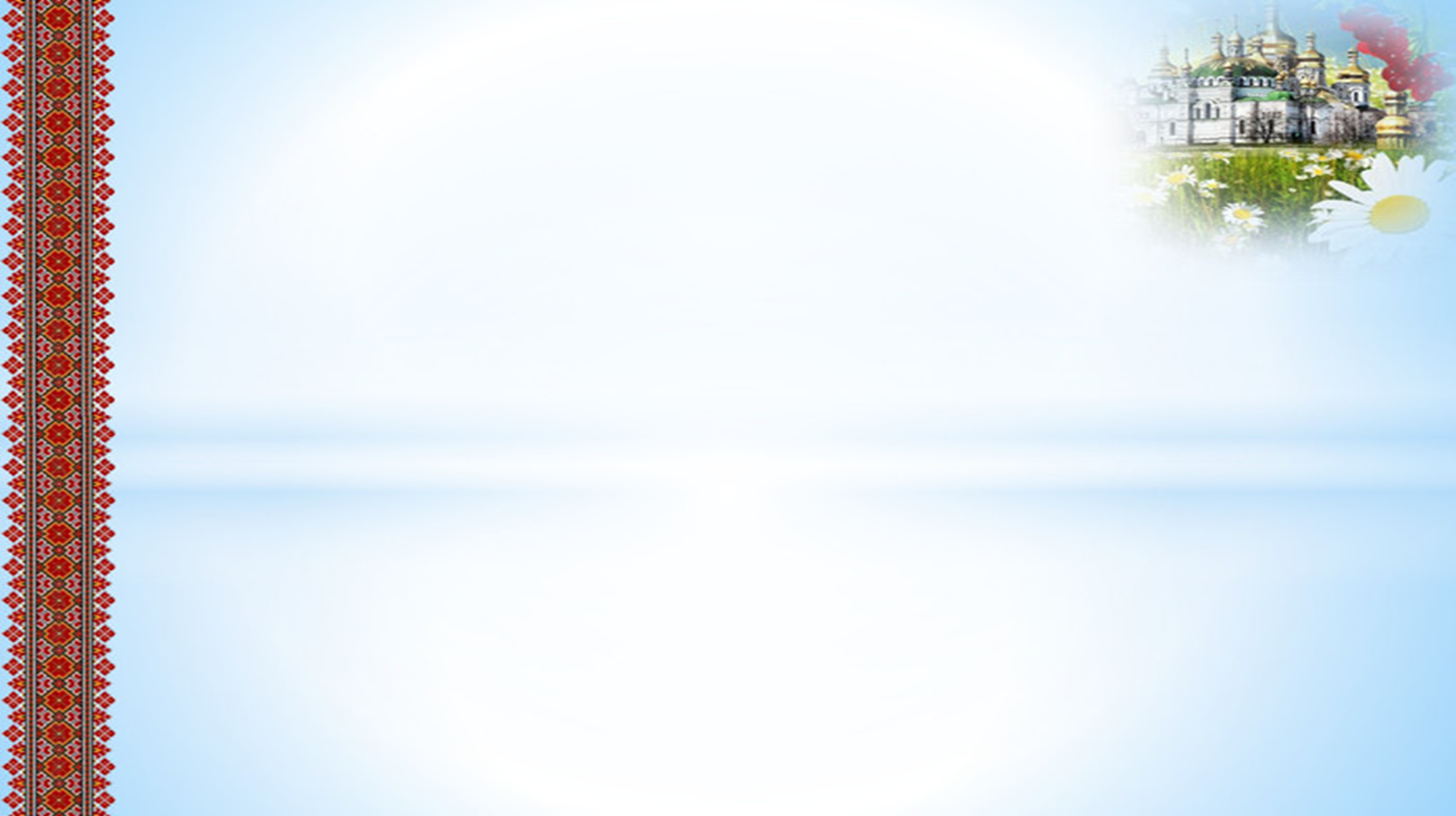 «Незакінчене речення»
1. Слова, зв’язані за змістом, 
називаються….
.
2. Речення виражає …  думку.
3. Речення, в якому про щось розповідається, 
називається … .
4. Речення, в якому про щось запитується, називається … .
5.За інтонацією речення бувають … .